Project 3: Parallel Game Search for Chess
CSE 332
Spring 2016
Project 3,  Due June 1, 2016
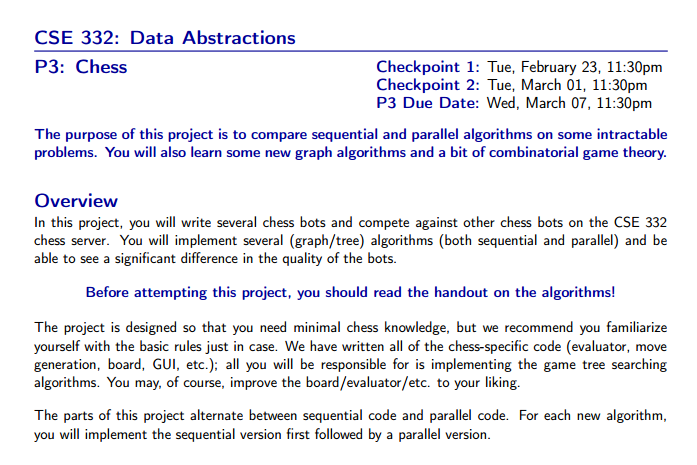 Tic-Tac-Toe
Game Tree
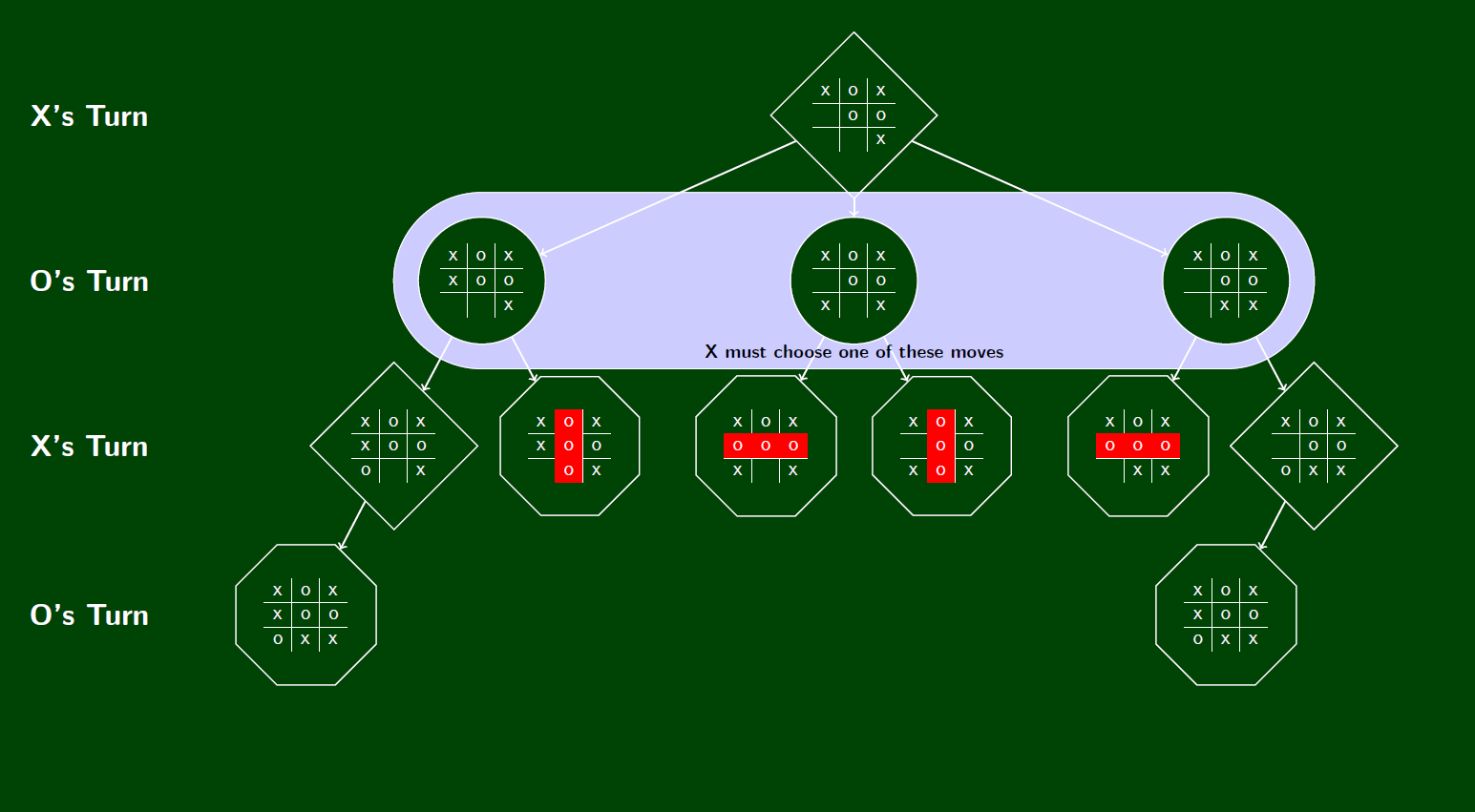 Min-Max search
Tree with numeric outcomes at leaves
Player 1 wants to maximize score
Player 2 wants to minimize score
Computing values
Leaves return values
Max levels return max of children
Min levels return min of children
Alpha beta Pruning
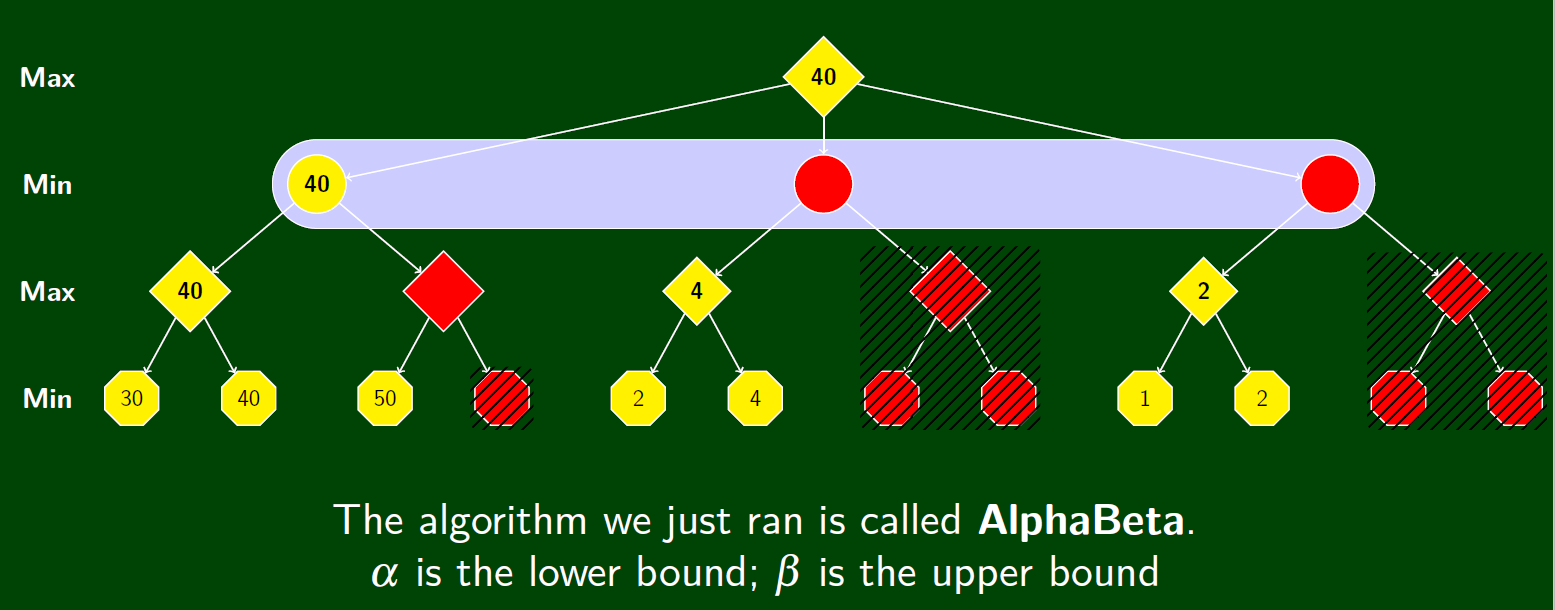